ADABIYOT
6- sinf
Mavzu: Erkin Vohidov hayoti va ijodi
Mustahkamlash
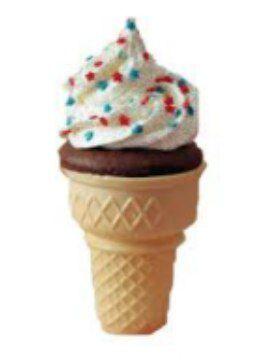 Mustaqillikning qadriga yetish va mehr-oqibatli bo‘lish fikrlari ilgari surilgan.
Bugun darsda…
Erkin Vohidov hayoti va ijodi
Shoir
Erkin Vohidov
 1936- yilning 28- dekabr kuni 
Farg‘ona viloyatining 
Oltiariq tumanida muallim oilasida 
tavallud topadi.
Ta’lim-tarbiya
O‘n yoshga yetar - yetmas
 ham otadan, ham onadan 
ayrilgach, tog‘asi qaromog‘iga 
oladi.
Toshkent Davlat universiteti 
(hozirgi O‘zbekiston Milliy universiteti)ning  o‘zbek
filologiyasi fakultetida tahsil oladi.
Mashhur she’rlar
Ilk she’riy to‘plam
“Tong lavhasi”
“Kamtarlik haqida”
1961- yil
“Tong nafasi”
“Buloq”
“Sevgi”
“Ona tuproq”
Kamtarlik haqida
Garchi shuncha mag‘rur tursa ham,
Piyolaga egilar choynak.
Shunday ekan manmanlik nechun,
Kibr-u havoga nimaga kerak?
Kamtarin bo‘l, hatto bir qadam
O‘tma g‘urur ostonasidan.
Piyolani inson shuning-chun
O‘par doim peshonasidan.
Mehnat faoliyati
“Yosh gvardiya”  nashriyotida;

 G‘afur G‘ulom nomidagi adabiyot va  san’at nashriyotida muharrir, rahbar;

 “Yoshlik” jurnalida bosh muharrir lavozimlarida faoliyat yuritdi.
Dostonlari
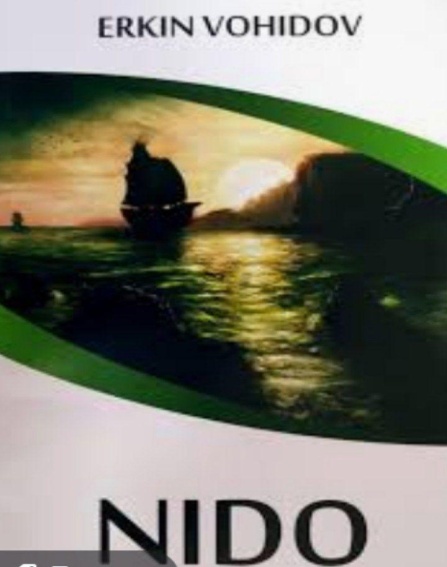 “Palatkada yozilgan doston”
“Quyosh maskani”
Mohir-tarjimon
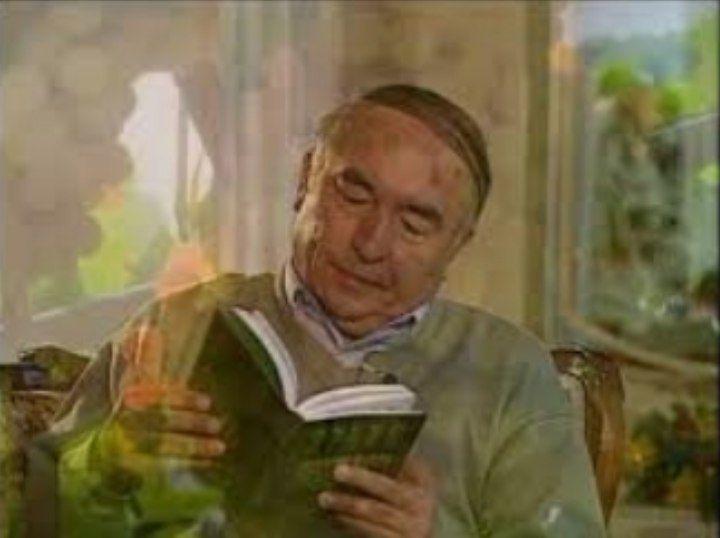 Rus shoiri S. Yesinin
she’rlari
Dramalari
“Oltin devor”
“Istanbul fojeasi”
“Oltin devor” komediyasidan lavhalar
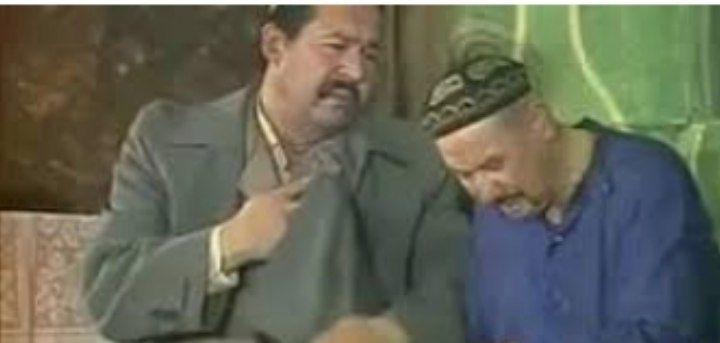 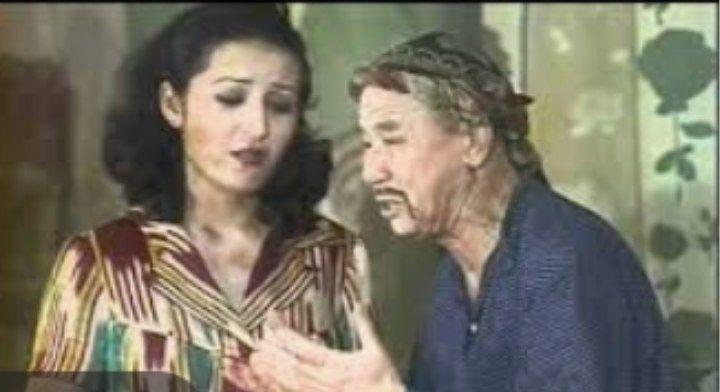 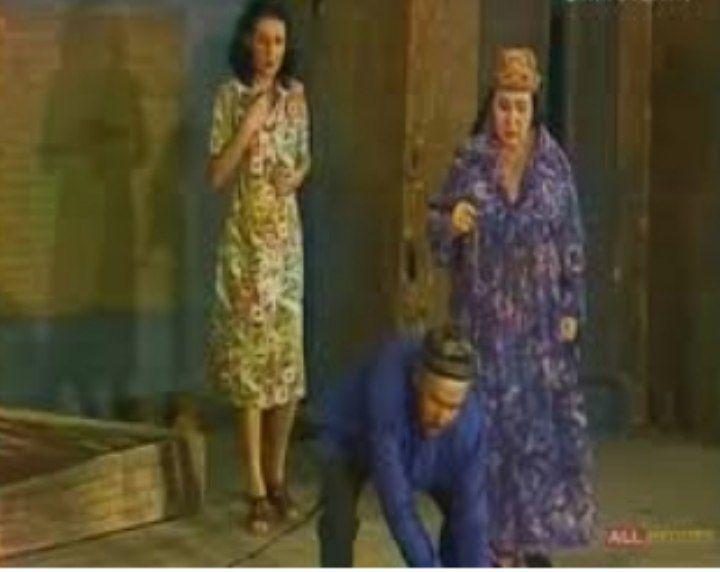 4 jildlik saylanma
Erkin Vohidov ellik yildan ko‘proq davr mobaynida ijod etgan asarlarini to‘plab 4 jildlik saylanma yaratdi.
3
1
“Umr daryosi”
“Ishq savdosi”
4
2
“Ko‘ngil nidosi”
“She’r dunyosi”
Shoir ijodidagi bosh mavzu
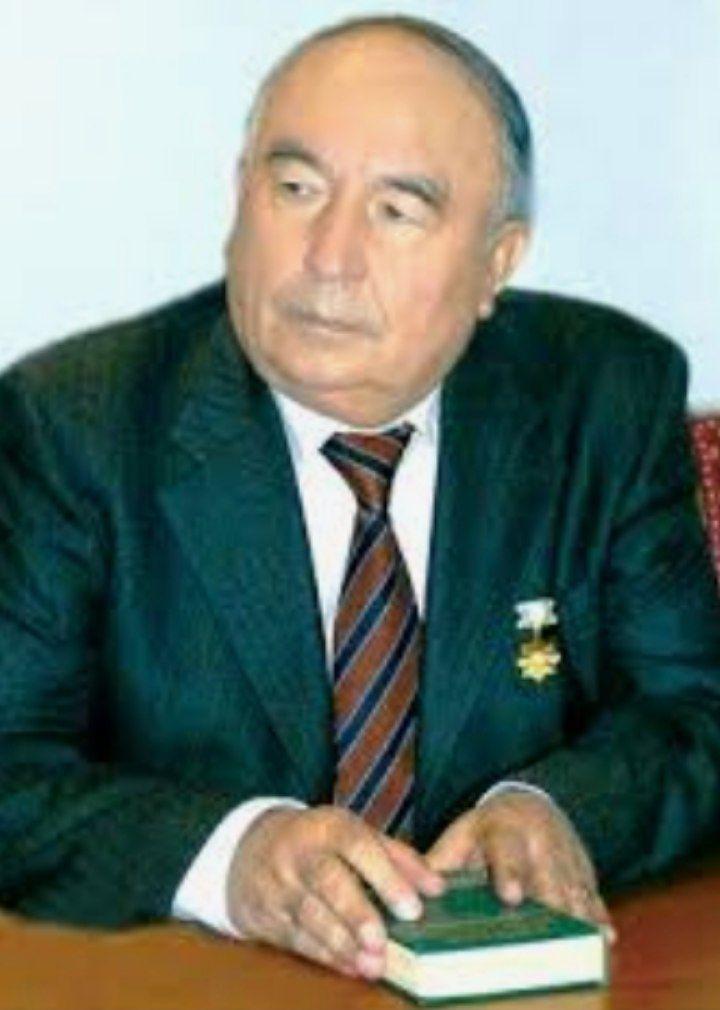 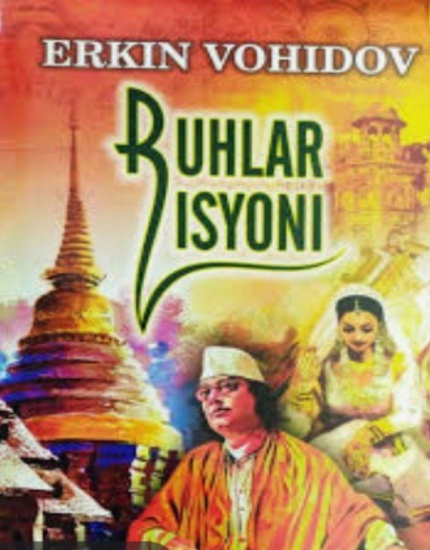 E’tirof
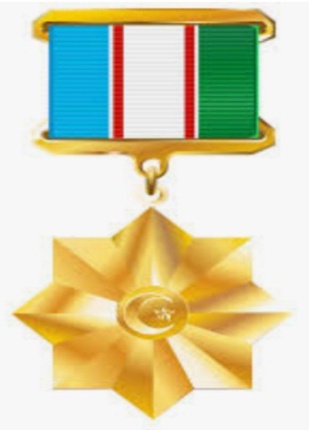 “Buyuk xizmatlari uchun” 
ordeni va 
“O‘zbekiston qahramoni” 
unvoni bilan taqdirlanadi.
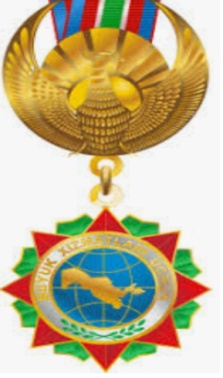 Erkin Vohidov
Xalqimizning suyukli farzandi, 
buyuk ijodkor, 
O‘zbekiston Xalq shoiri 
Erkin Vohidov 
2016- yil 30- may kuni 
79  yoshida vafot etdi.
Erkin Vohidov xotirasiga
Rosa tortishdilar yer bilan osmon, 
Shafaqqa aylandi yanoqlar chunon.
Shoirni meniki der edi samo,
Meniki der edi ona yer ammo.
Shoir-chi, kuyladi ikkalasin ham,
Zamindan kuch oldi, samoga hamdam.
Sakson yil chorlashdi o‘rtaga olib,
Oxir tortishuvda Yer chiqdi g‘olib.
Abdulla Oripov
Mustahkamlash
Erkin Vohidovning 4 jildlik saylanmasi qanday nomlangan edi?
1
3
“Umr daryosi”
“Ishq savdosi”
4
“Ko‘ngil nidosi”
2
“She’r dunyosi”
Mustaqil bajarish uchun topshiriq: